Chào mừng các thầy cô giáo
 đến dự giờ thăm lớp
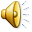 LỚP 2A
Sinh viên : Đào Thị Minh Phượng
KIỂM TRA BÀI CŨ
Cây có thể sống ở đâu?
Cây sống được ở khắp mọi nơi: trên cạn, dưới nước
Kể tên một số loài cây mà em biết và cho biết chúng sống ở đâu
Một số cây là: cây cam- trên cạn,cây quýt-trên cạn,cây dừa-trên cạn,cây bèo-dưới nước….
Tiết 26: MỘT SỐ LOÀI CÂY
 SỐNG TRÊN CẠN
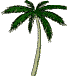 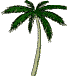 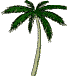 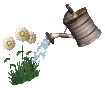 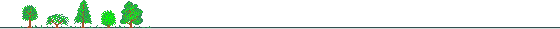 Hoạt động 1: Tìm hểu tên gọi,đặc điểm,lợi ích của 1 số loài cây sống trên cạn
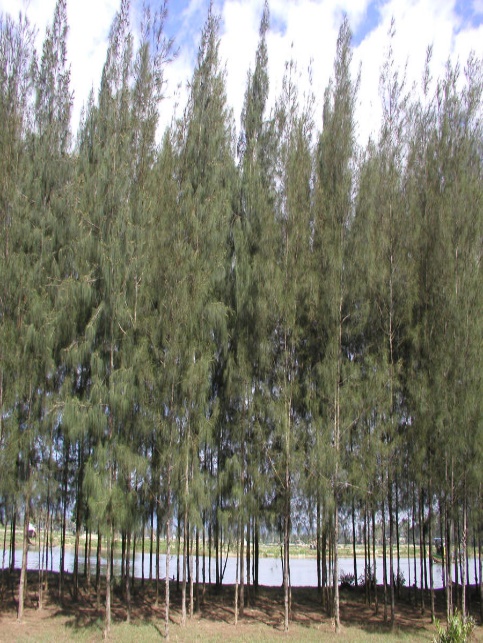 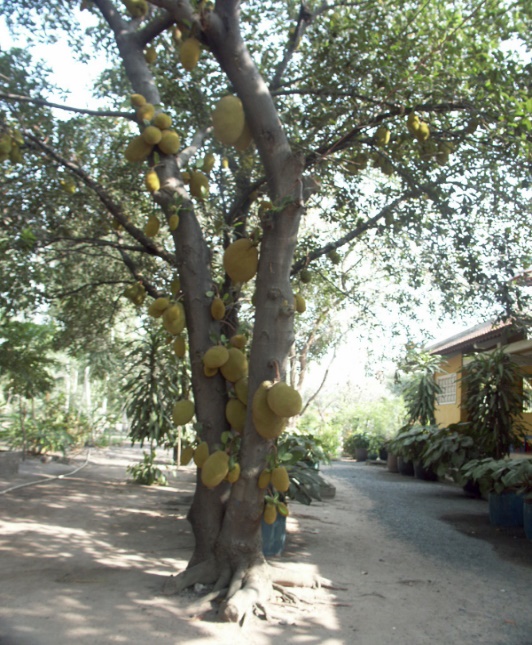 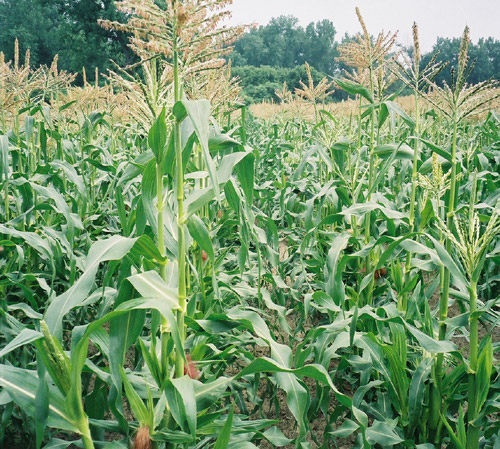 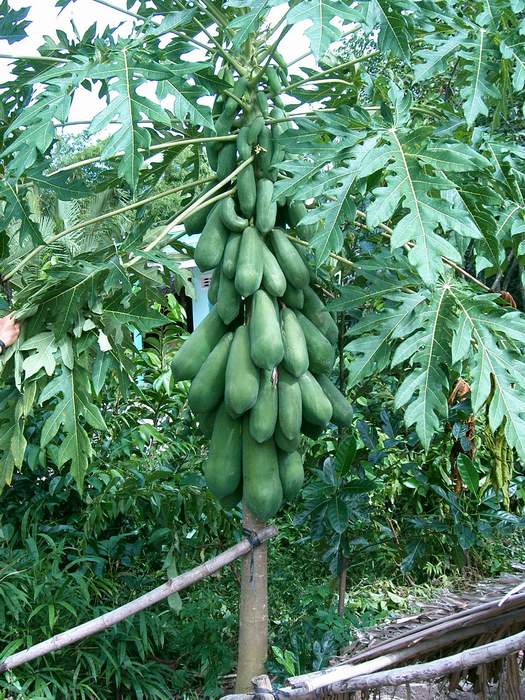 Hình 1
Hình 2
Hình 3
Hình 4
Tổ 1
Tổ 2
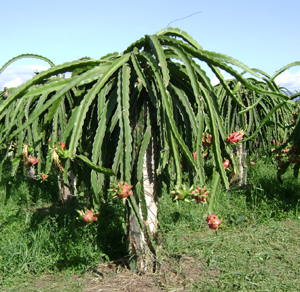 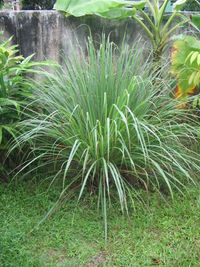 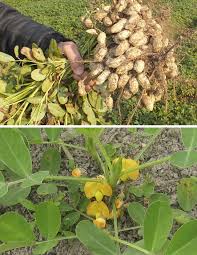 Hình 6
Hình 5
Hình 7
Tổ 3,4
NỘI DUNG THẢO LUẬN:
Trong hình là cây gì?
Thân cây,cành cây,lá cây đó có gì nổi bật?
Lợi ích của cây đó?
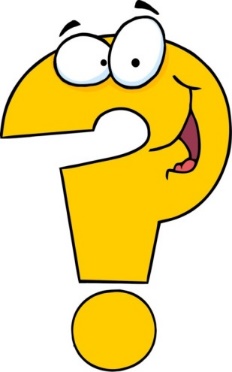 Tổ 1
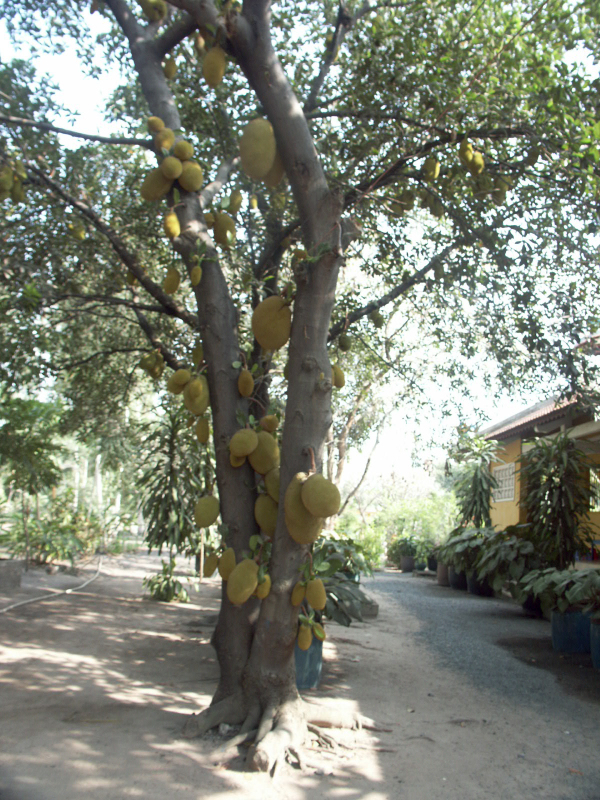 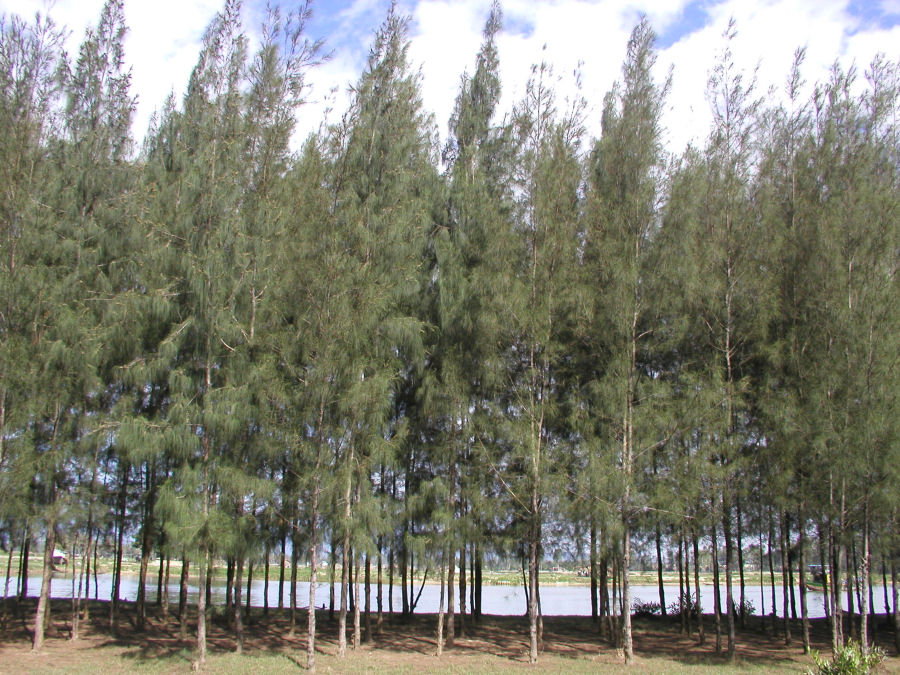 Hình 1
Hình 2
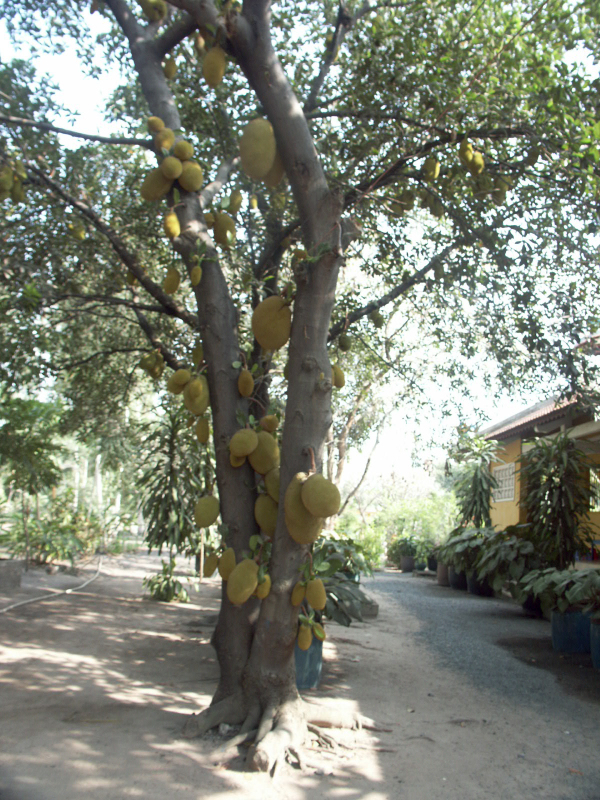 Cây mít :Thân thẳng, có nhiều cành, lá. Quả mít to, có gai.
Lợi ích: Cho qủa để ăn,lấy gỗ
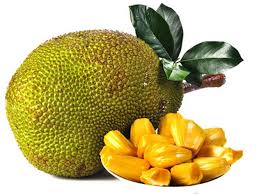 Cây mít
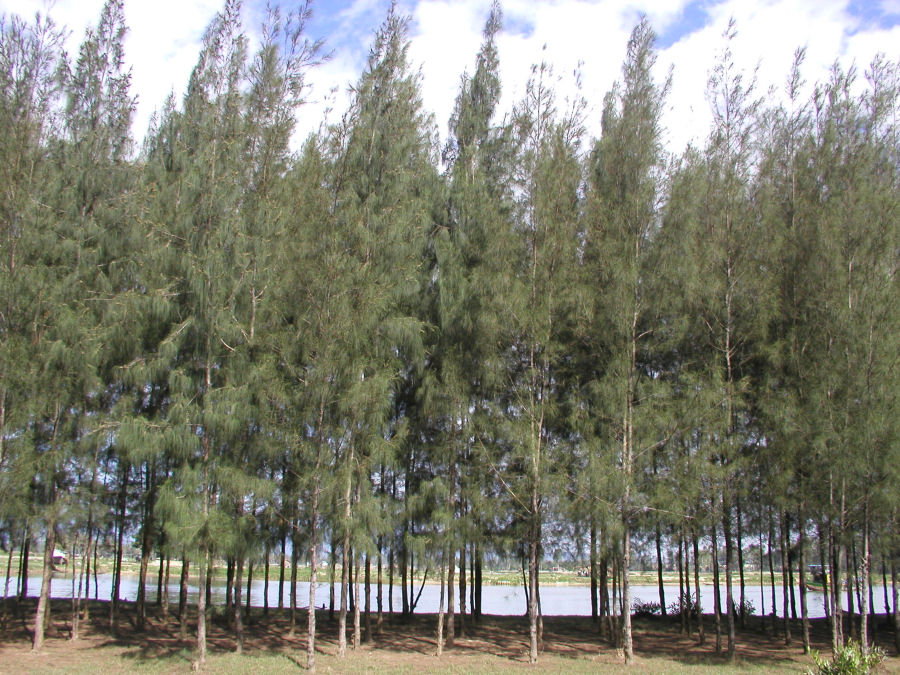 Cây phi lao: Thân tròn, cao,thẳng,lá dài ít cành. 
Lợi ích:chắn gió ,chắn cát,làm cảnh,cho bóng mát.
Cây phi lao
Tổ 2
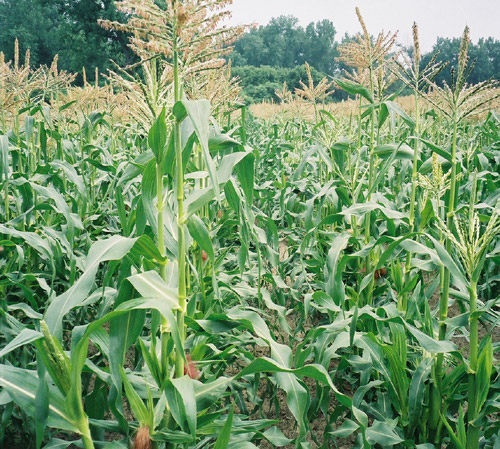 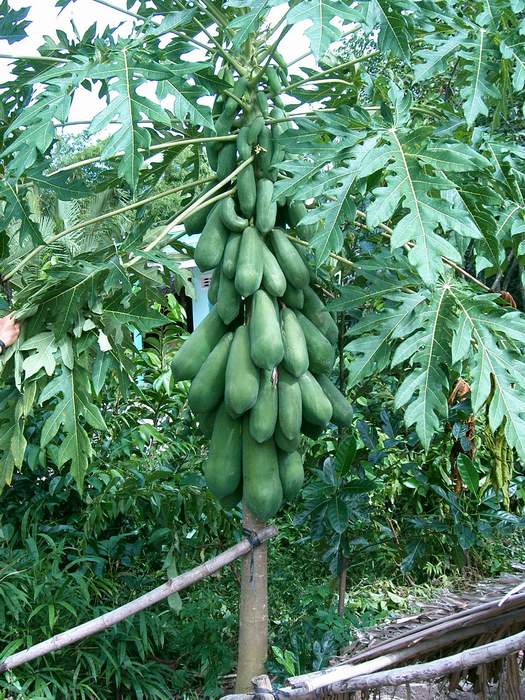 Hình 3
Hình 4
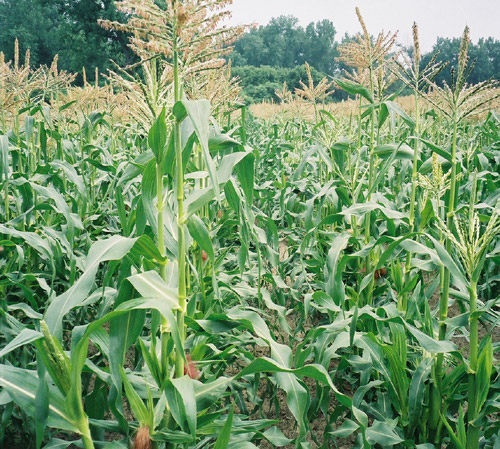 Cây ngô: thân mềm mọc thẳng đứng,không có cành,nhiều lá dài
Lợi ích : cho bắp để ăn
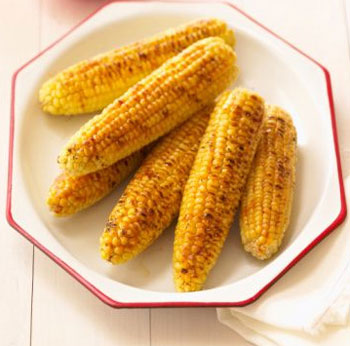 Cây ngô (bắp)
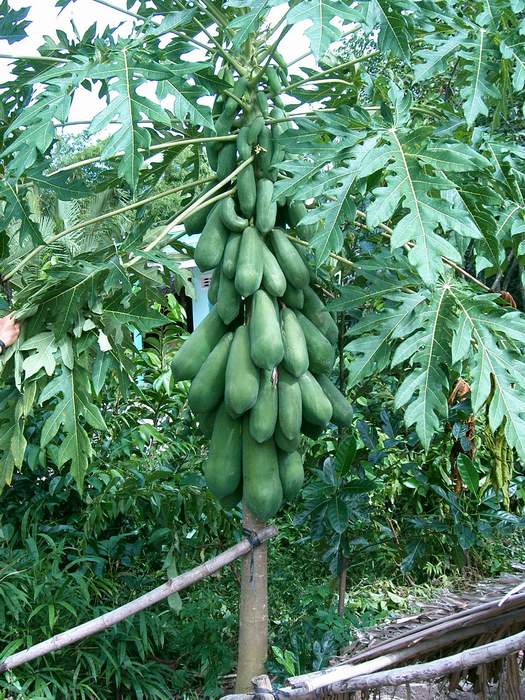 Cây đu đủ: thân thẳng,có nhiều cành lá,quả mọc quanh thân.
Lợi ích : cho quả để ăn.
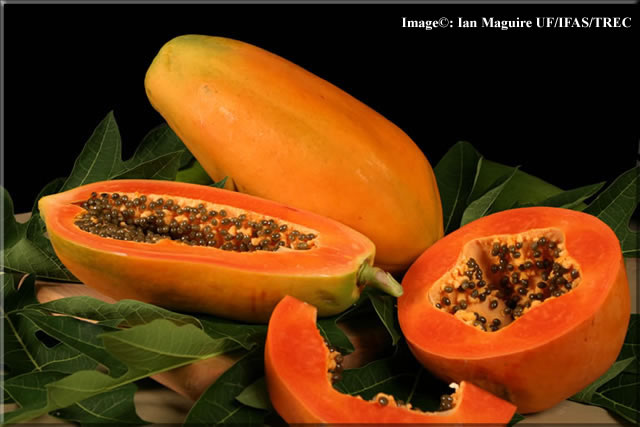 Cây đu đủ
Tổ 3,4
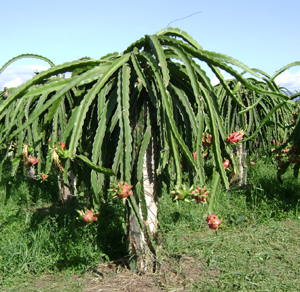 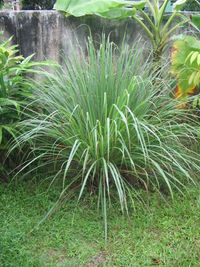 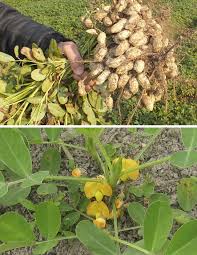 Hình 6
Hình 7
Hình 5
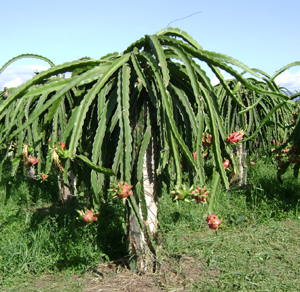 Cây thanh long: có hình dạng giống như xương rồng.Quả mọc đầu cành
Lợi ích: cho quả để ăn
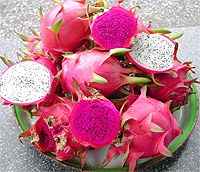 Cây thanh long
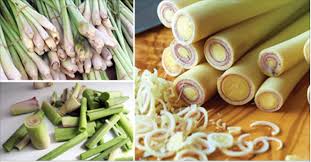 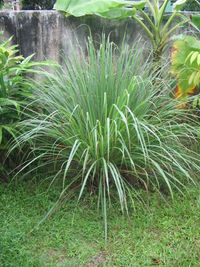 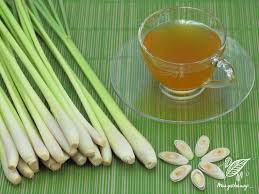 Cây sả: thân cỏ có nhiều lá dài
Lợi ích: có củ để ăn,để pha trà
Cây sả
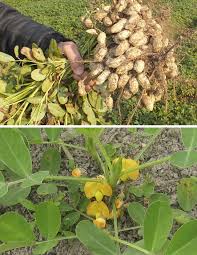 Cây lạc: mọc lan ra mặt đấthoa vàng,ra củ (quả)
Lợi ích : ra củ để ăn
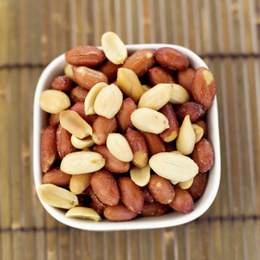 Cây lạc (đậu phộng )
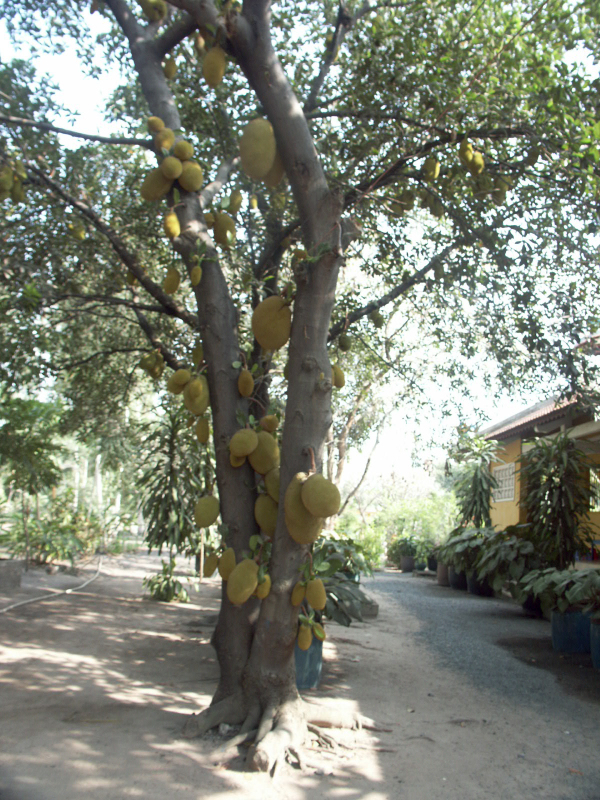 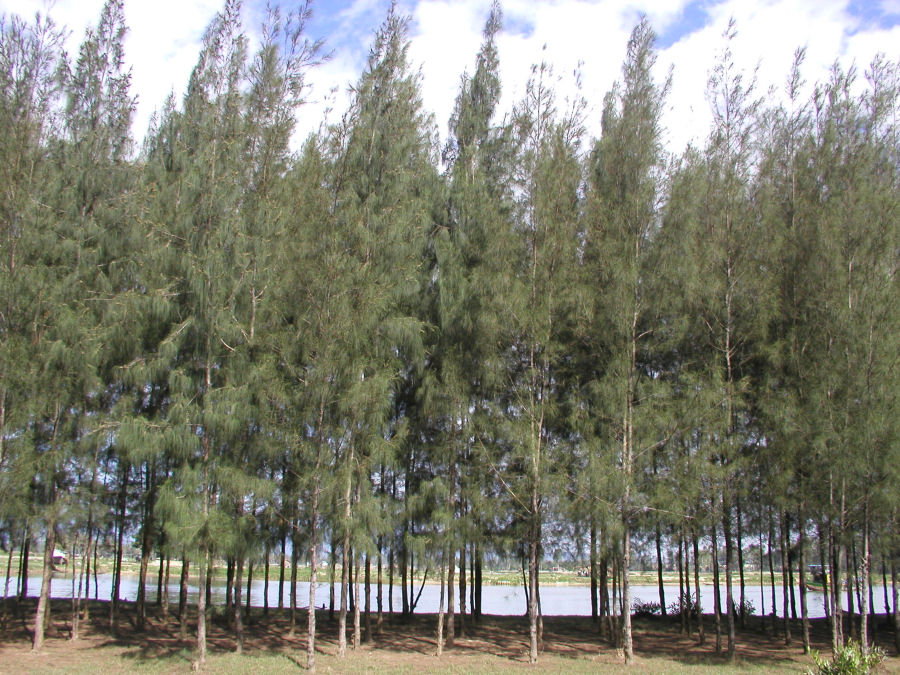 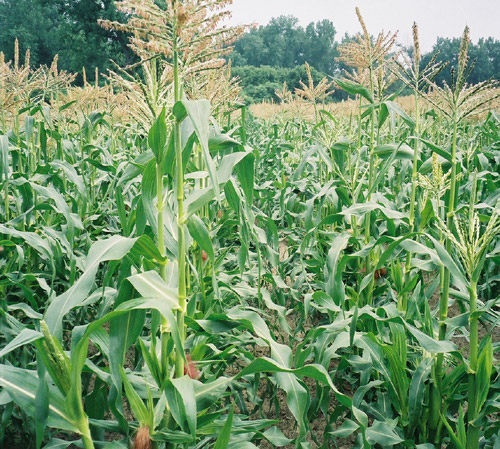 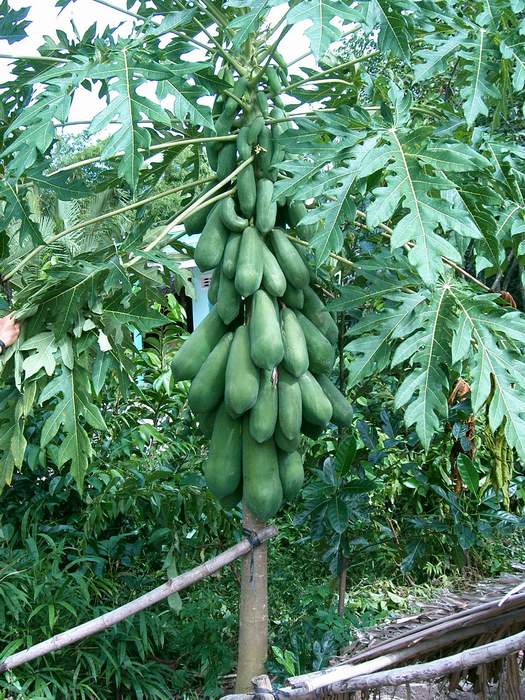 Cây đu đủ
Cây mít
Cây phi lao
Cây ngô
Hình 1
Hình 2
Hình 3
Hình 4
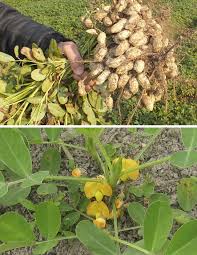 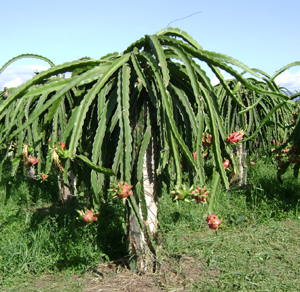 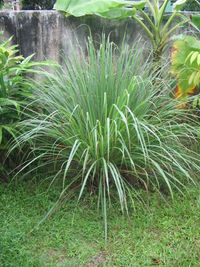 Cây thanh long
Cây sả
Cây lạc
Hình 5
Hình 6
Hình 7
Hình 1: Cây mít,Hình 2: Cây phi lao Hình 3:Cây ngô
Hình 4: Cây đu đủ,Hình 5:Cây thanh longHình 6:Cây sả
Hình 7:Cây lạc
Trong tất cả những cây trên cây nào thuộc
Loài cây ăn quả:
Loài cây lương thực thực phẩm:
Loài cây cho bóng mát:
Cây mít
Cây thanh long
Cây đu đủ
Cây ngô
Cây lạc
Cây sả
Cây mít
Cây phi lao
CÂY ĂN QUẢ
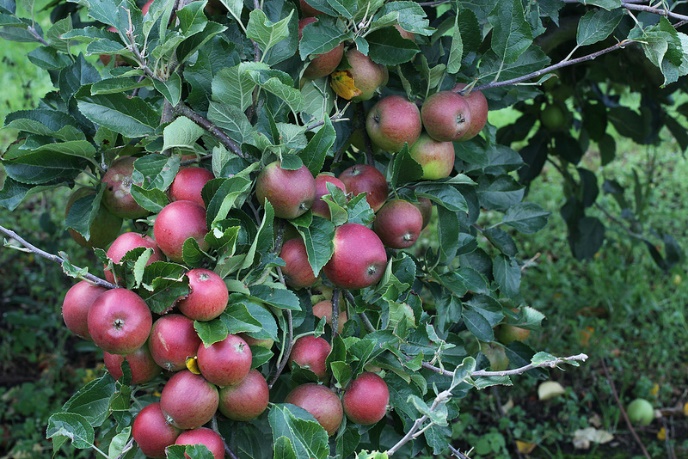 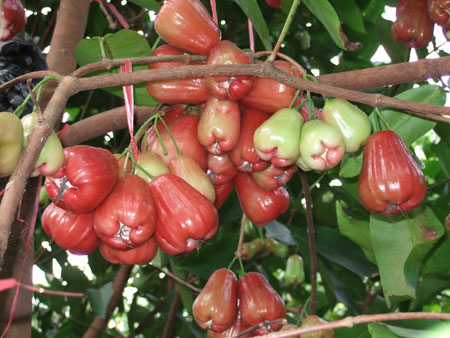 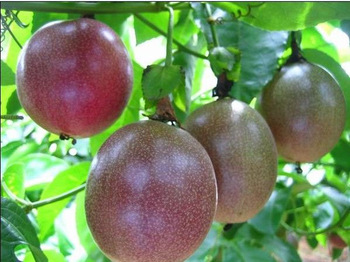 Chanh leo
Cây roi
Cây táo
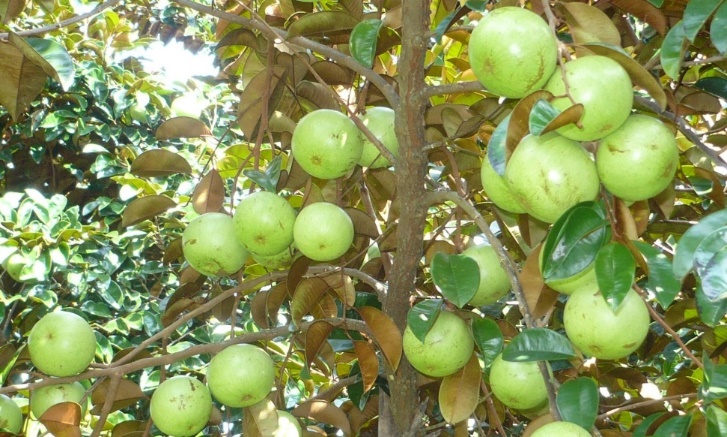 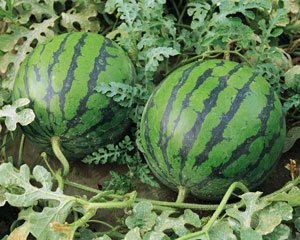 Vú sữa
Dưa hấu
CÂY LƯƠNG THỰC, THỰC PHẨM
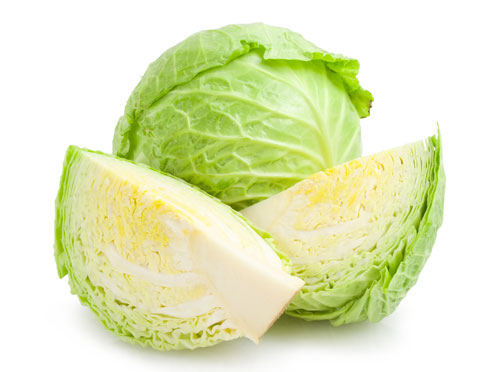 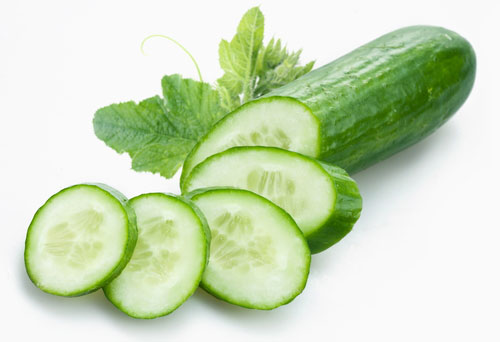 Bắp cải
Dưa chuột
Dưa chuột
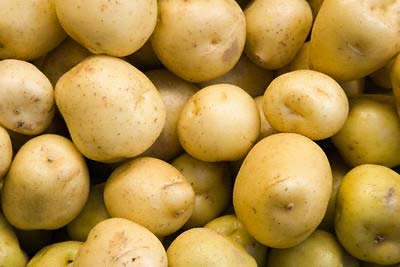 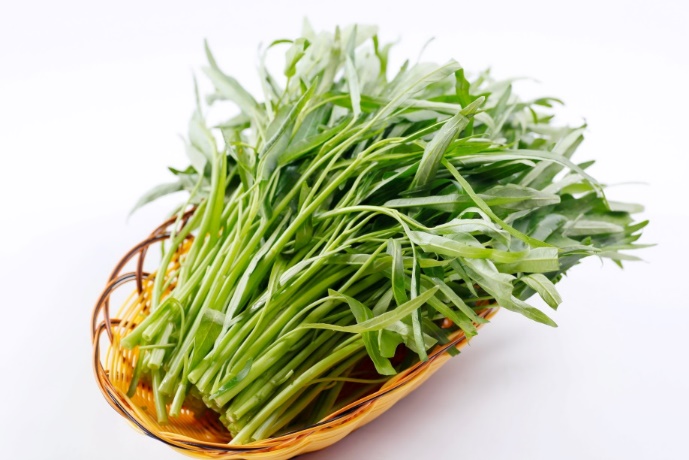 Khoai tây
Rau muống
Ngoài 3 lợi ích trên,các cây trên cạn còn nhiều lợi ích khác nữa.Em hãy tìm các loài cây sống trên cạn thuộc :
1. Loại cây lấy gỗ:
Cây bạch đàn,cây xà cừ,cây thông…
2. Loại cây làm thuốc,làm gia vị:
Cây đinh lăng, rau má,nhọ nồi,tía tô…
3.Loại cây làm cảnh,trang trí
Cây hoa hồng,cây hoa giấy,cây mai…
Cây lấy gỗ:
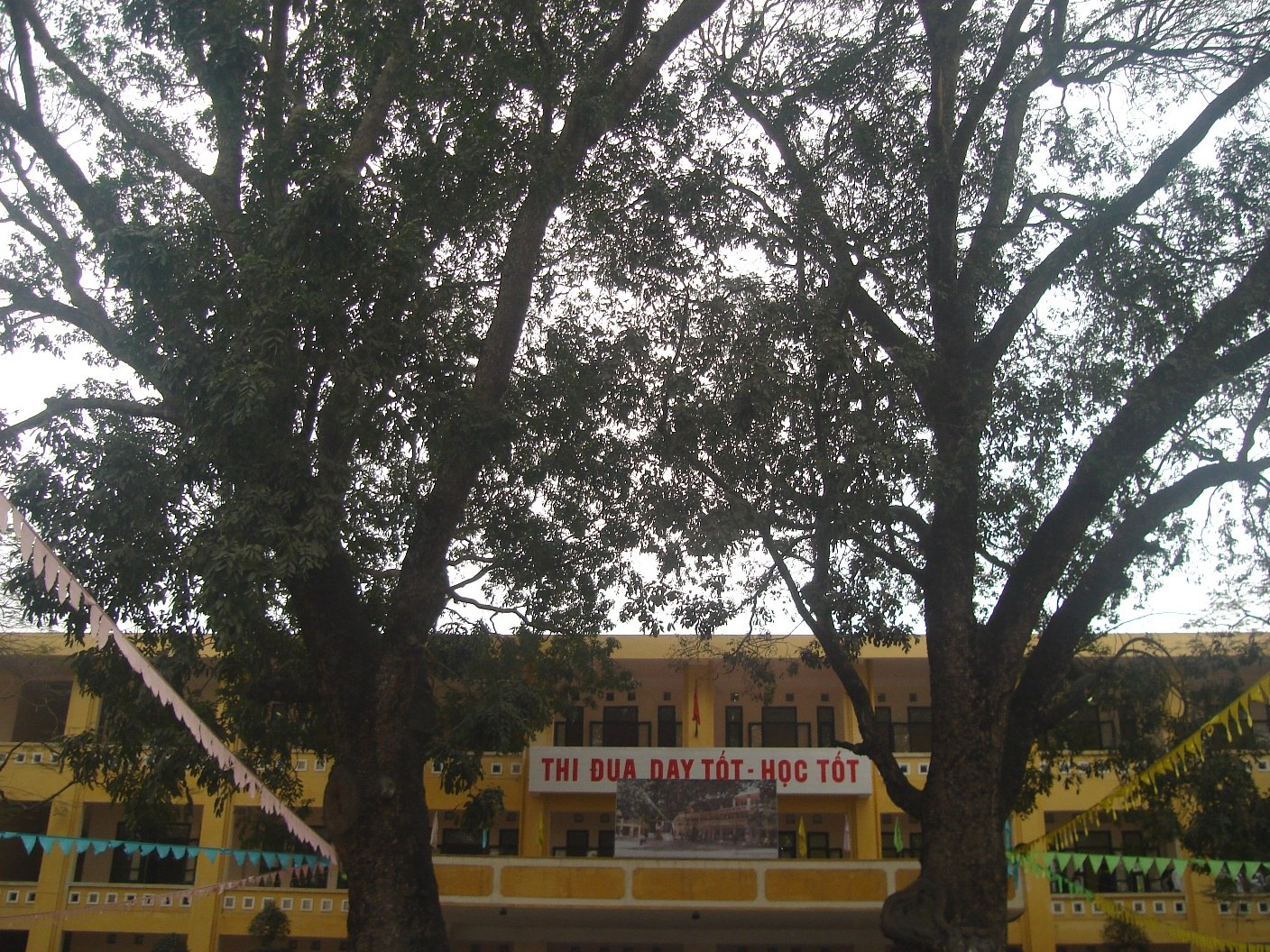 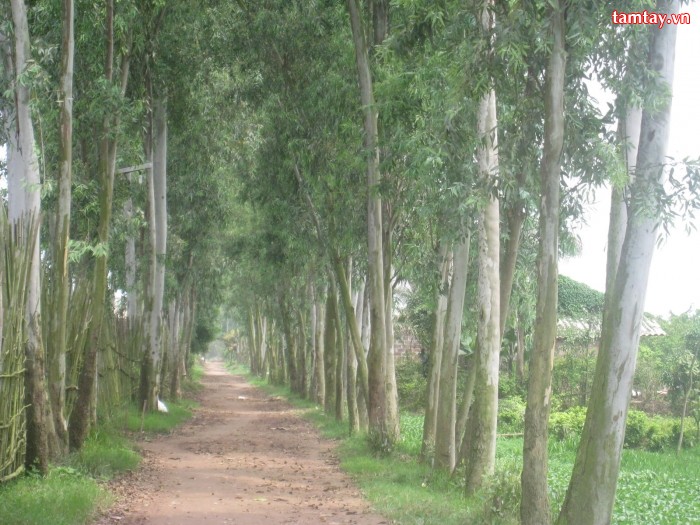 Cây bạch đàn
Cây xà cừ
Cây làm thuốc,làm gia vị
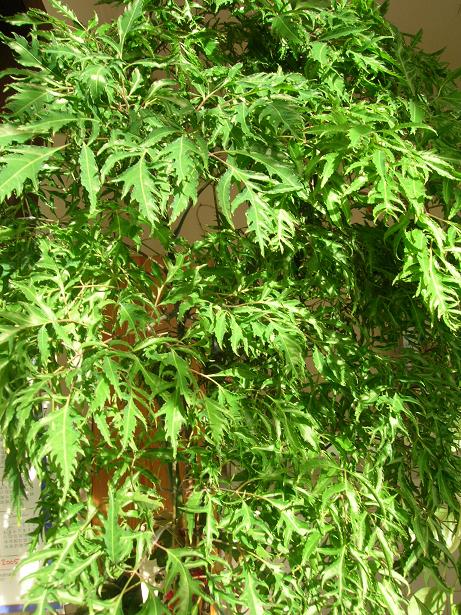 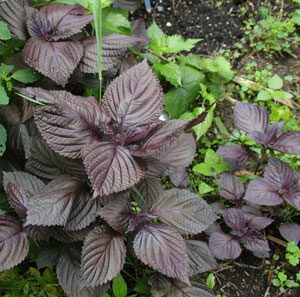 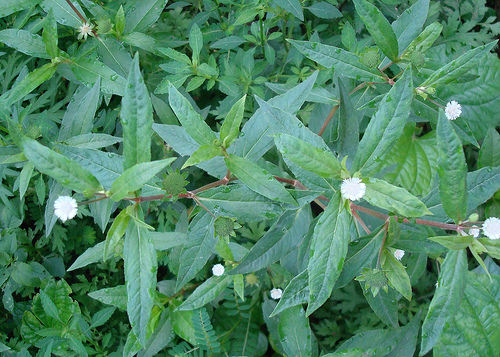 Cây đinh lăng
Cây tía tô
Cây nhọ nồi
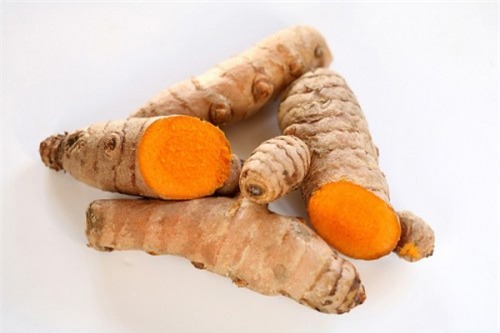 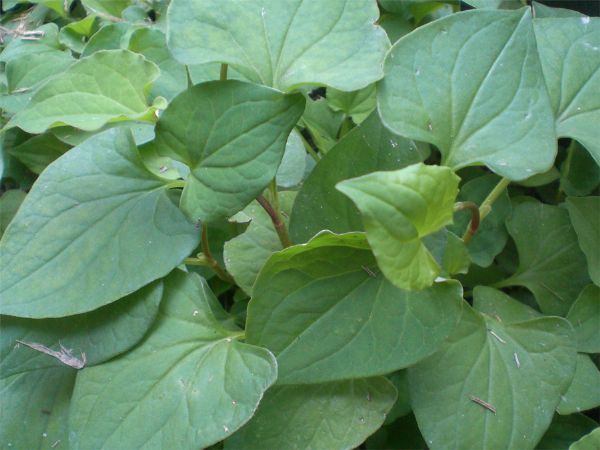 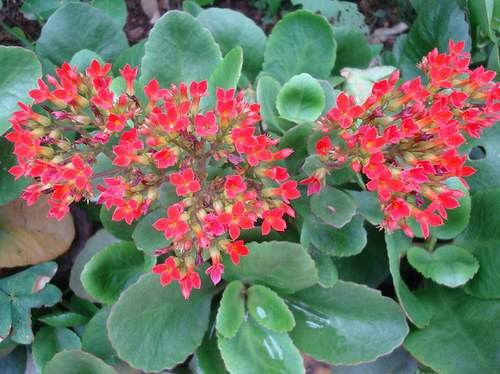 DIẾP CÁ
NGHỆ
BỎNG
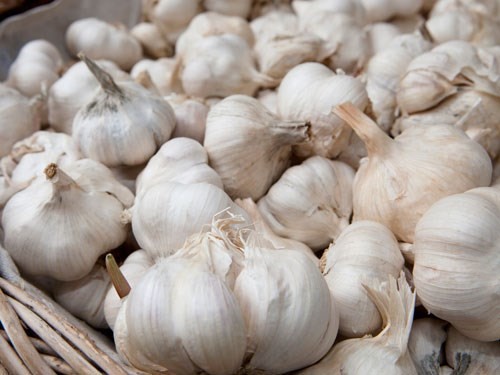 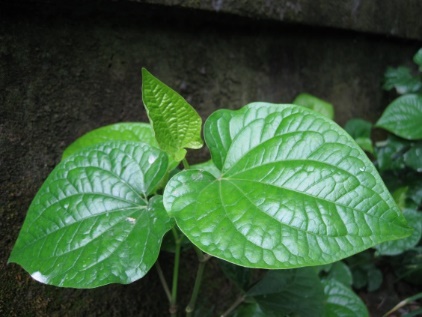 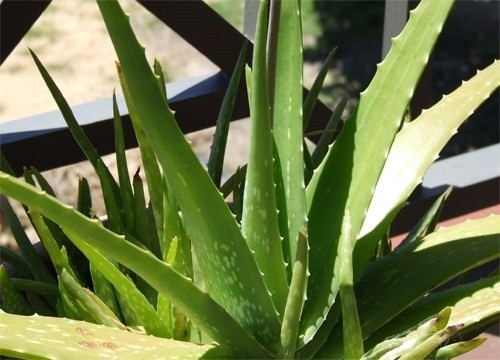 NHA ĐAM
LÁ LỐT
TỎI
CÂY LÀM CẢNH,TRANG TRÍ
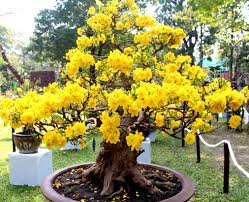 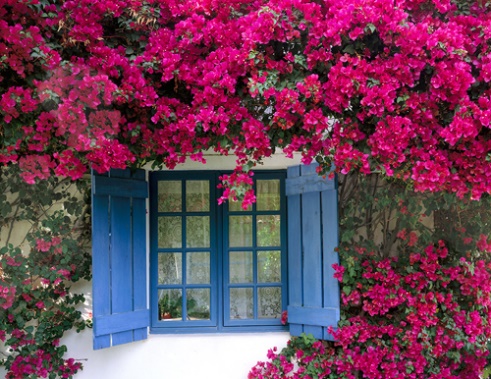 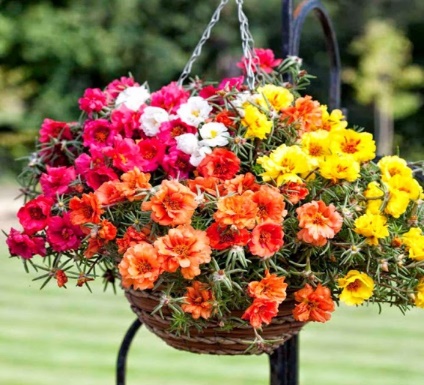 HOA GIẤY
MƯỜI GIỜ
CÂY MAI
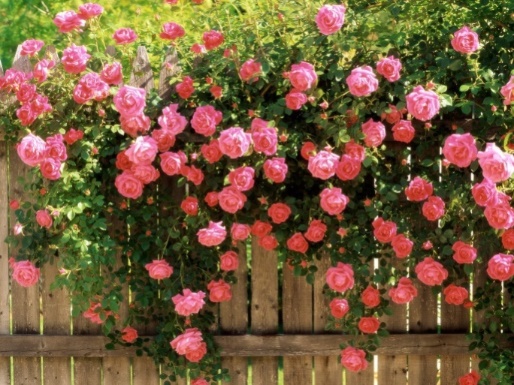 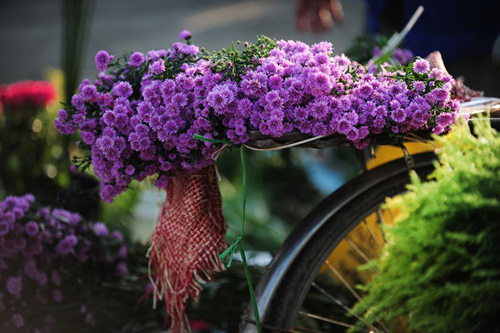 HOA HỒNG
HOA LƯU LY
Ghi nhớ
Có rất nhiều các loài cây trên cạn thuộc các loại cây khác nhau tùy thuộc vào lợi ích của chúng.Các loài cây đó được dung để cung cấp thực phẩm cho con người,động vật: làm thuốc,lấy gỗ,cho bóng mát…
Ô CHỮ KÌ DIỆU
1
H
O
A
C
U
C
2
2
Q
U
A
G
Â
C
Q
U
Y
T
3
4
M
I
T
5
X
X
Ư
Ư
Ơ
Ơ
N
N
G
R
Ô
N
G
6
6
R
Ê
7
T
T
H
H
Ô
Ô
N
N
G
G
8
C
A
U
9
9
D
Ư
A
H
Â
U
10
P
H
Ư
Ơ
N
G
10
9
7
7
7
6
5
4
3
2
1
1
9
7
6
7
10
10
1
10
Loài hoa tượng trưng cho mùa thu.
1
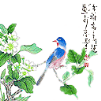 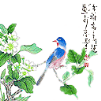 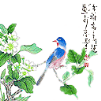 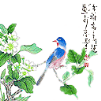 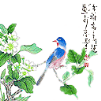 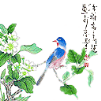 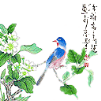 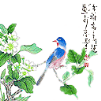 Qủa màu đỏ ,
dùng để thổi xôi
2
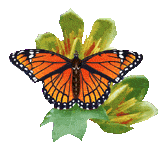 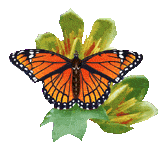 Họ hàng nhà cam .
3
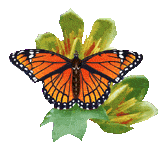 Qủa gì có nhiều gai có mùi thơm ?
4
4
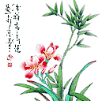 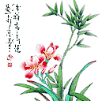 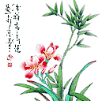 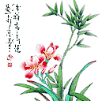 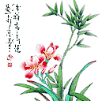 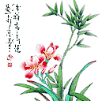 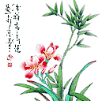 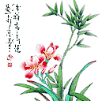 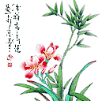 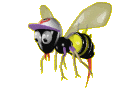 Loài cây nhiều
gai 
Có thể 
sống ở 
sa mạc .
5
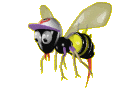 Một bộ phận của
 cây
nằm dưới đất
 giúp cây
 lấy chất 
dinh dưỡng.
6
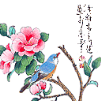 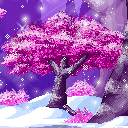 Cây lá hình kim ,không thể thiếu được trong ngày tết Nô-en?
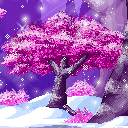 7
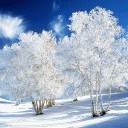 Quả gì bà của 
chúng ta hay ăn ?
8
Quả gì xanh vỏ đỏ lòng
hạt màu đen .
9
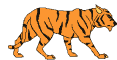 Loài hoa thường 
nở vào ,mùa hè 
và hay có
 ở sân trường .
10
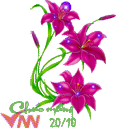 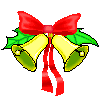 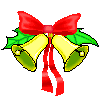 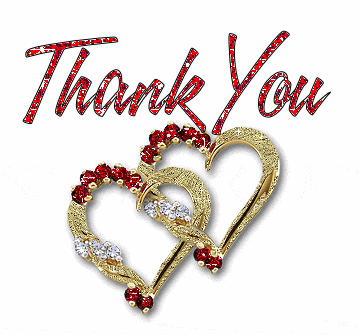 Cám ơn cô và các bạn 
đã chú ý lắng nghe !
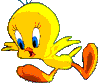 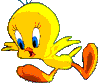